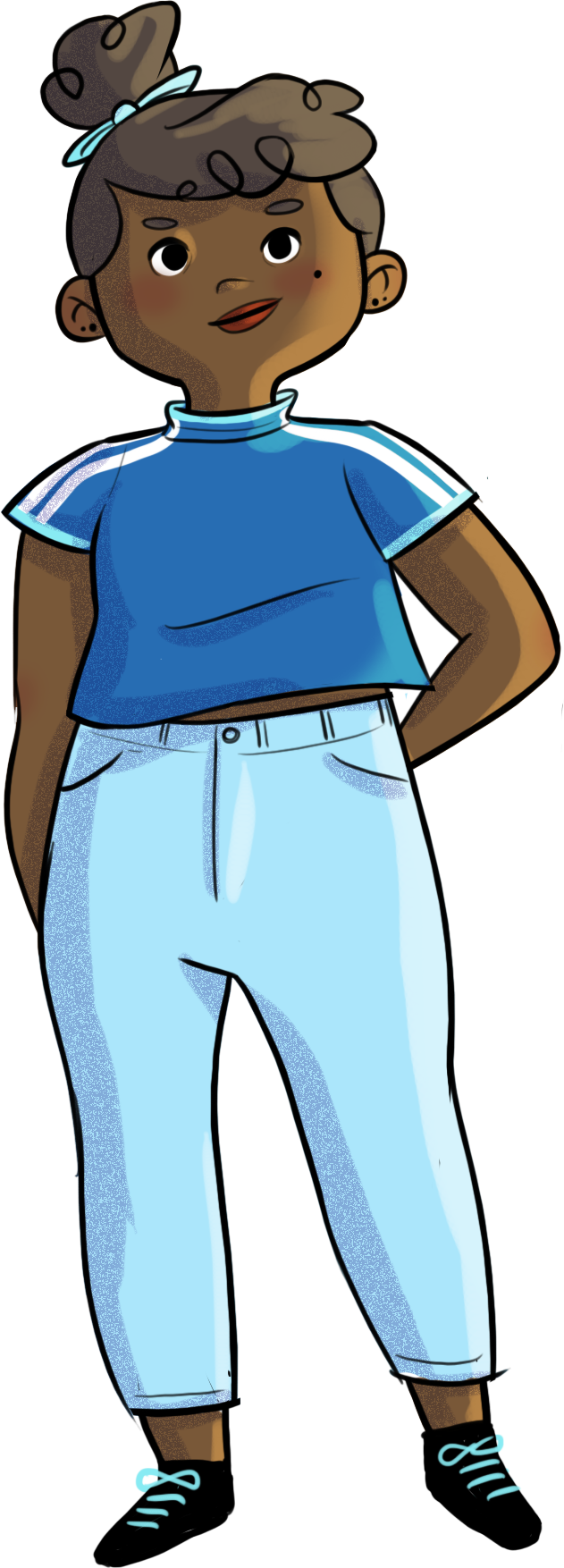 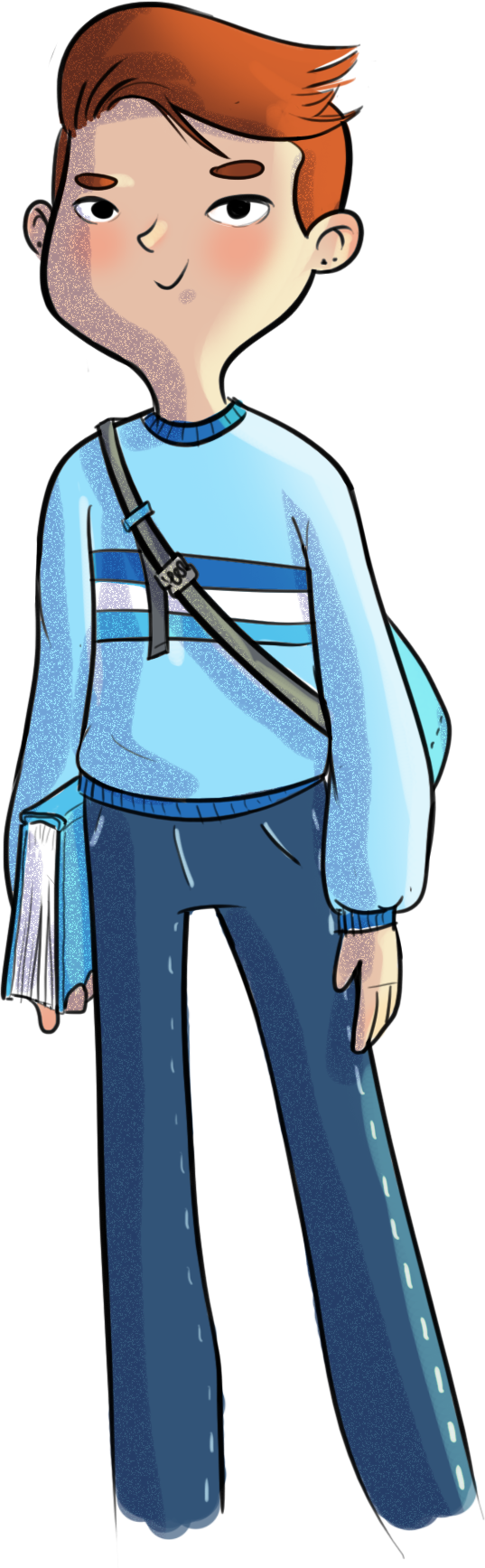 TOO MUCH IS JUST AS BAD AS NOT ENOUGH! WHEN STRESS PLAYS TRICKS ON ME...
At the end of the workshop, you will be able to…
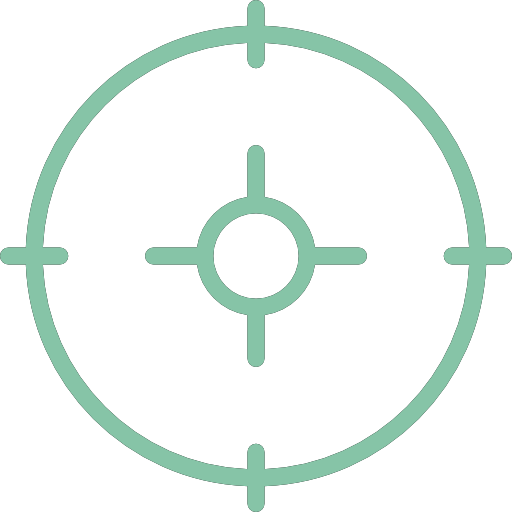 apply new stress 
management strategies
understand how stress 
affects you
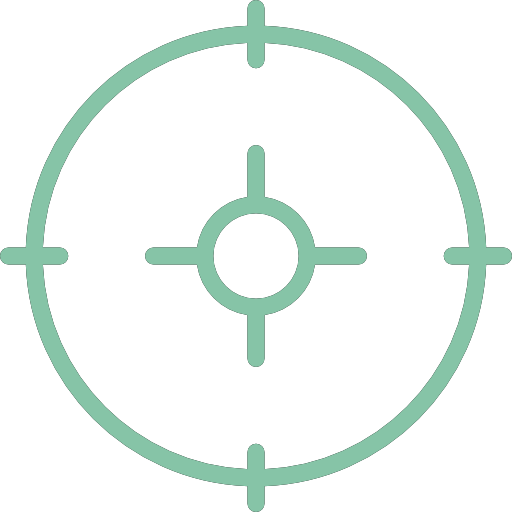 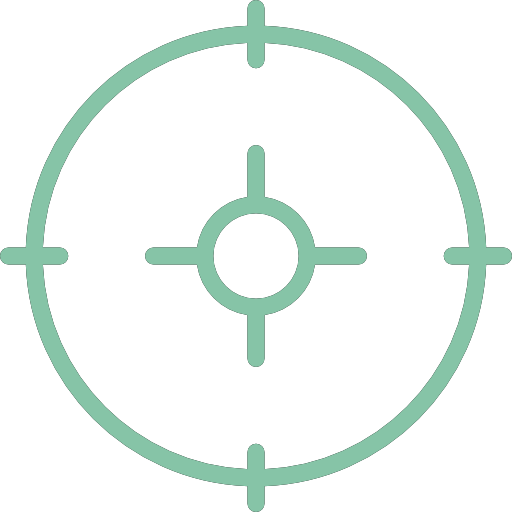 identify the signs 
of a stressful situation
3
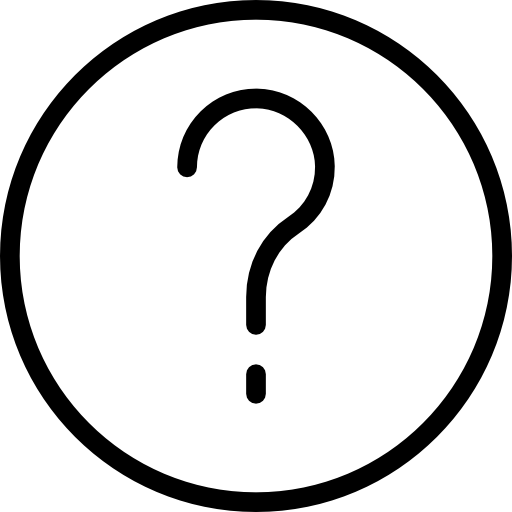 Ready, set... improv!
Let’s start with a short icebreaker!
Close your eyes and take some time to think about…
What physical sensations are you feeling? What emotions are you feeling?
Share some of your answers with the others.
4
Ready, set... improv!
So, why is it important to recognize your signs of stress? 

How can this help you in your life?
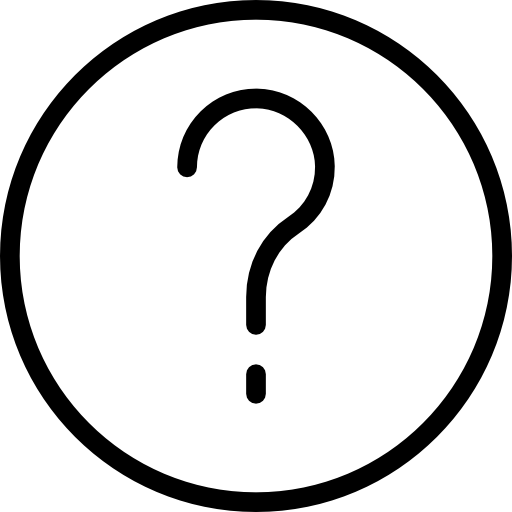 5
Nadège and stress
https://youtu.be/PPXqIh9Uq_Q
6
Stress… Good or bad?
Stress is a NORMAL alarm reaction to a real, concrete situation.It triggers a stress response in your body: fight, flight, or freeze. 

This response is what predisposes species to survive.
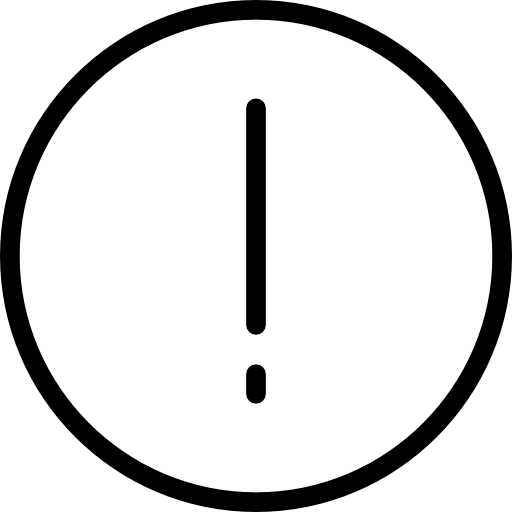 7
Stress… Good or bad?
In reasonable amounts, stress can boost your performance.  
Can you think of examples where stress helped you?
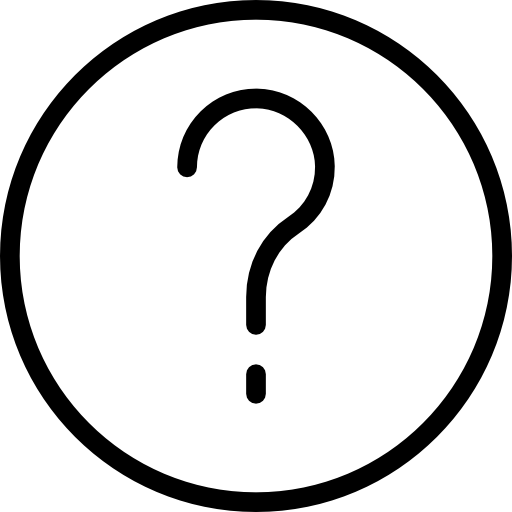 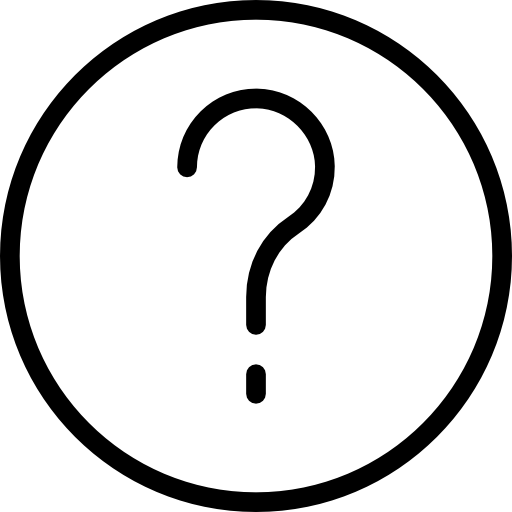 No stress or too little stress can cause you to under-react, let down your guard, or not notice something dangerous about a specific situation.
On the other hand, too much stress can throw you off your game. Can you think of situations where you felt cumulative stress, prolonged stress, or too much stress?
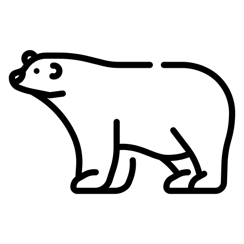 8
Stress… Good or bad?
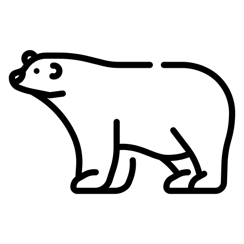 In the video, how stressed did Nadège feel about her math test? 

NOT ENOUGH? TOO MUCH? JUST ENOUGH?
9
Stress… Good or bad?
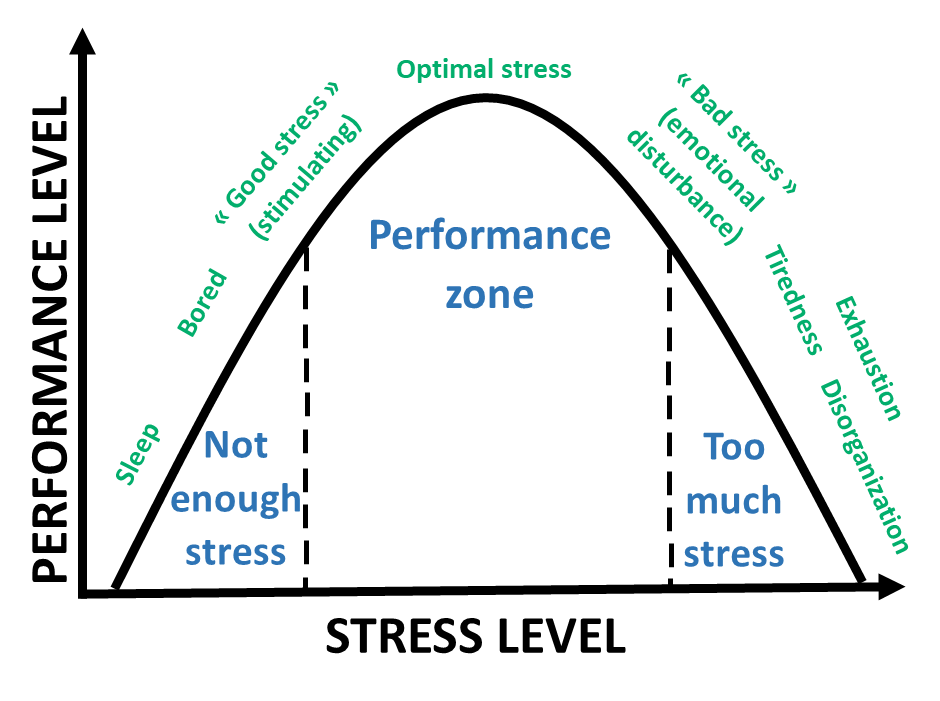 Not enough?

Too much? 
 
Just enough?
10
Body break
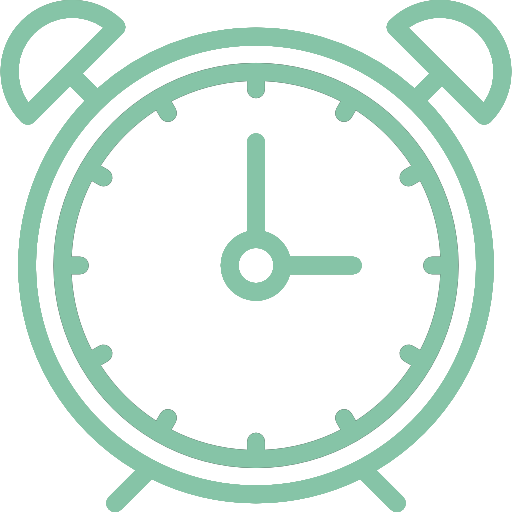 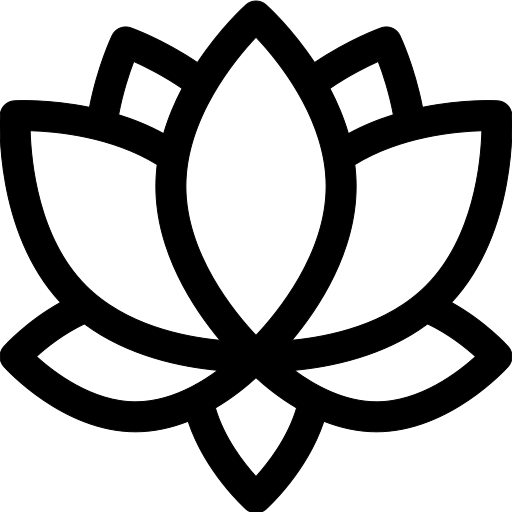 Get up and move around; focus on your breathing.
Do the movements in time with your inhales and exhales.
Icon fait par Freepik sur www.flaticon.com
11
Our brain plays tricks on us!
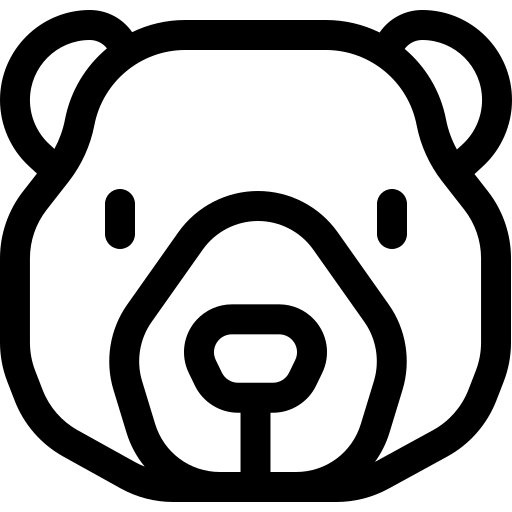 Sometimes our brain reacts to stressful situations as though we were face to face with a bear instead of the tiny ant that’s actually in front of us!
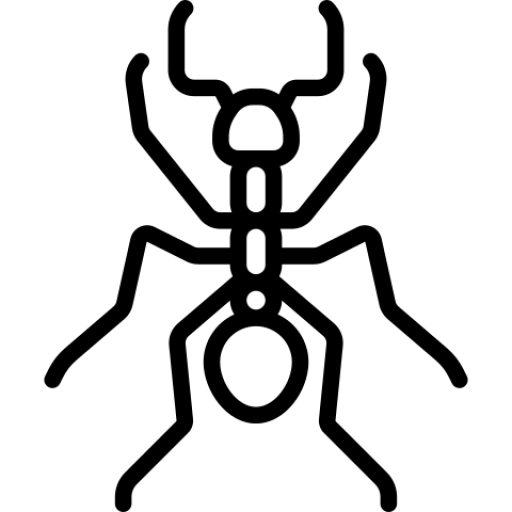 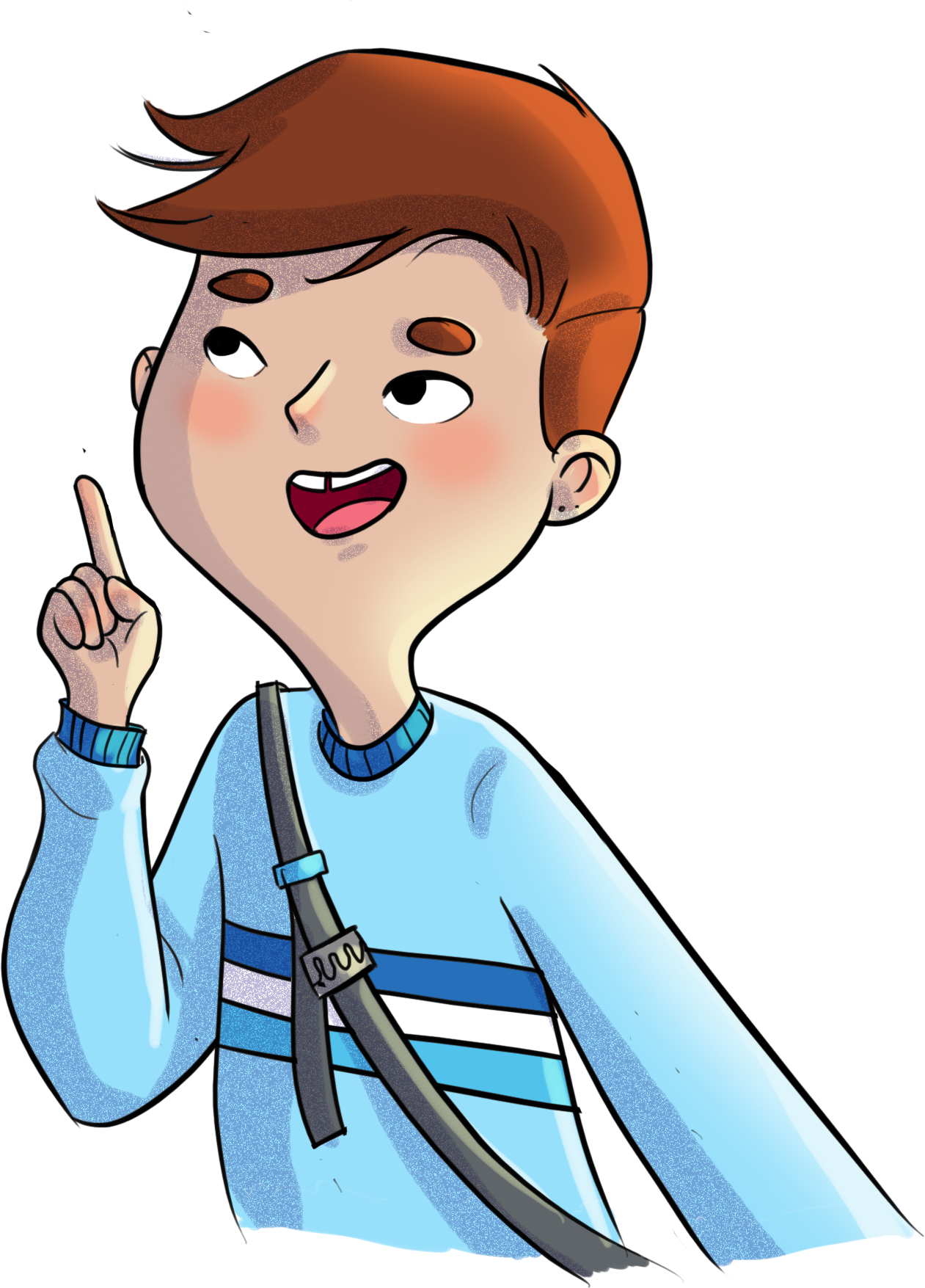 Now… let’s do an exercise to make sure you understood everything.
12
Our brain plays tricks on us!
Is a final exam an ant or a bear?
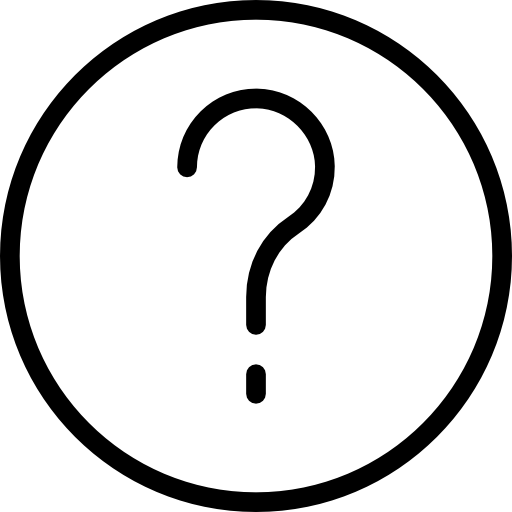 Maybe neither!

Tests should make you feel somewhat stressed, to give you the boost you need, but too much stress can also cause you to freeze!
What if it were actually a mouse?
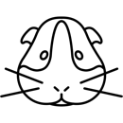 13
Our brain plays tricks on us!
Can you think of a situation where you had a “bear” reaction when the situation actually called for an “ant” reaction instead?
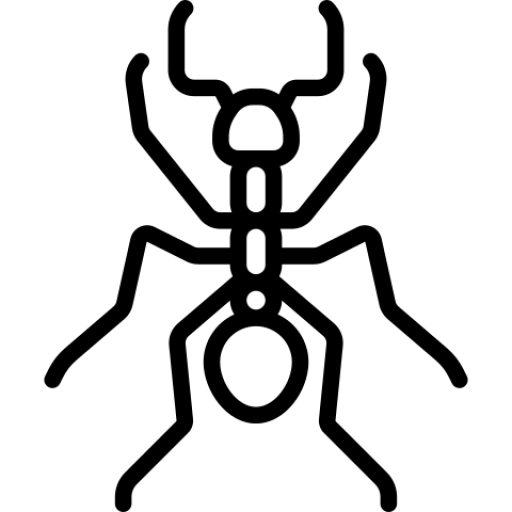 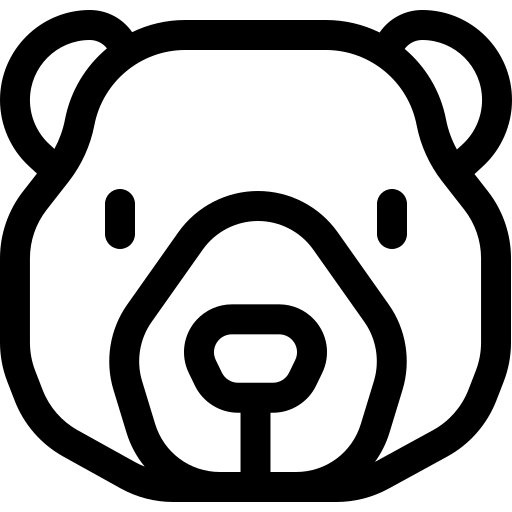 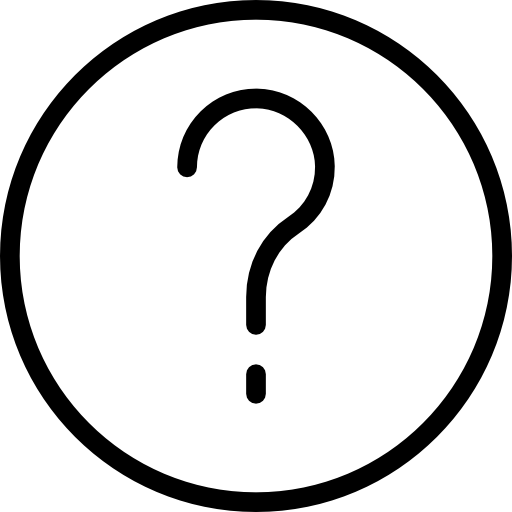 Share your example with the others.
Icon fait par Freepik sur www.flaticon.com
14
Your turn!
Write down a situation that you consider stressful.
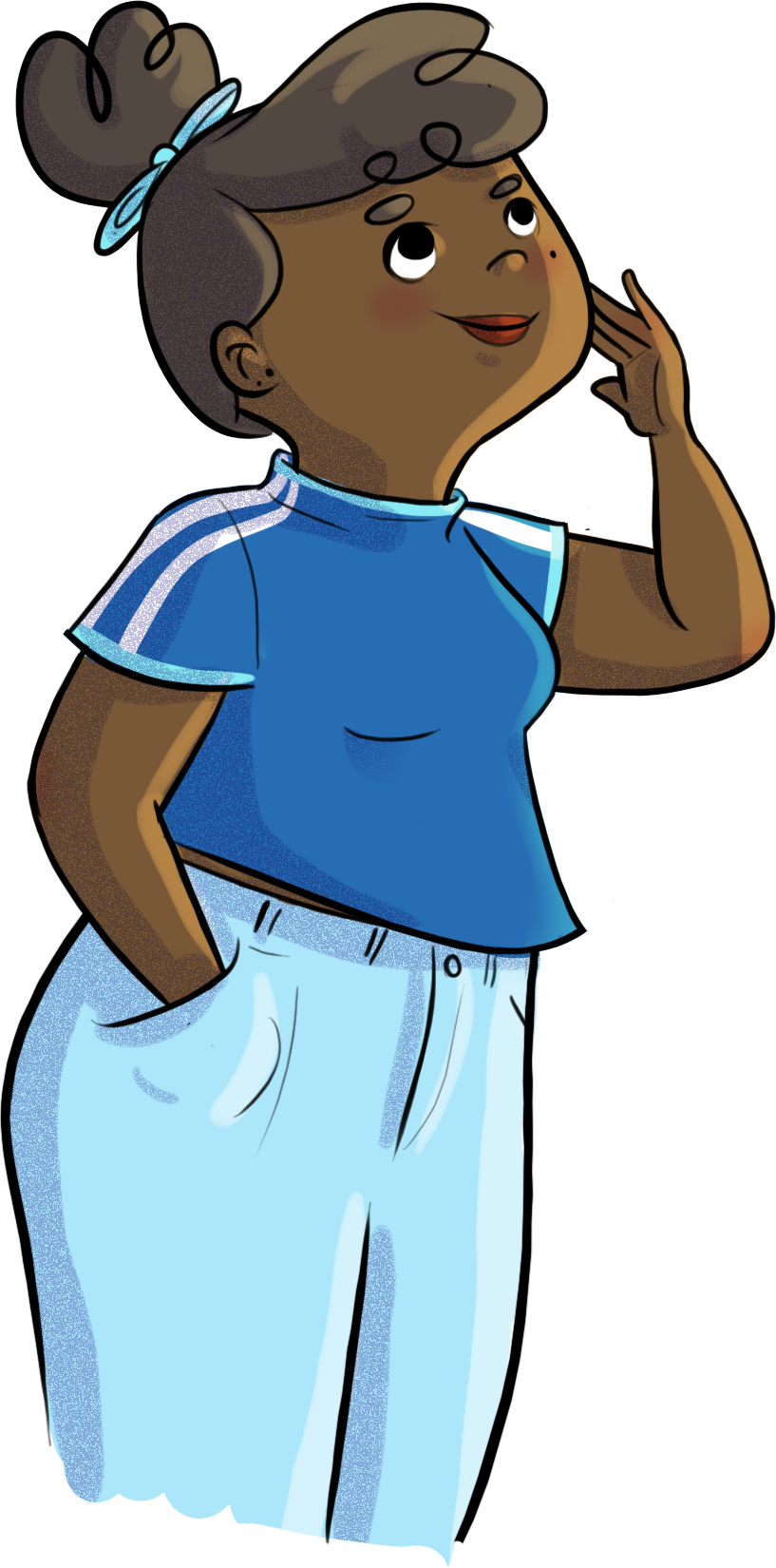 What strategies can you use to deal with stressful situations?
15
Your turn!
Here are some strategies
Draw, paint, sculpt, create something
Take a walk, get outside
Practise breathing techniques
Do a mindfulness 
exercise
Take a step back, put things in perspective
Practise positive self-talk, be kind and compassionate with yourself
Do something
Exercise
Listen to music that calms you down
Talk to someone about your stress, get help
Meditate or do relaxation exercises
Have fun with your friends
Watch a TV show you like
16
Nadège and stress
https://youtu.be/yiPTsOGuFBk
17
HORS-PISTE challenge
This week, pay attention to your signs of stress (physical sensations, emotions, thoughts).
When you find yourself in a stressful situation, pick one or two strategies for managing your stress.
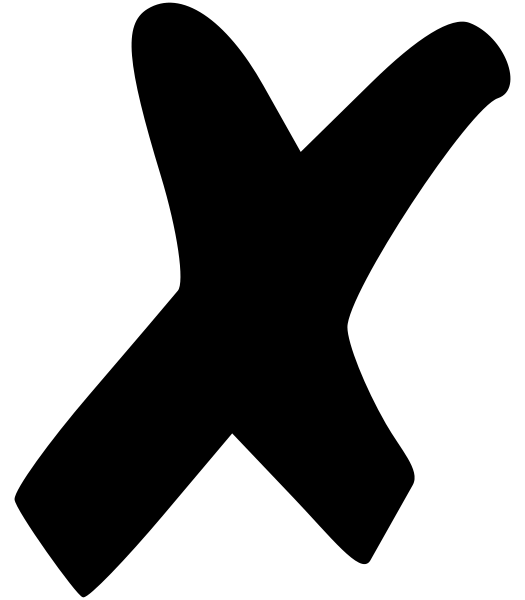 18